Hoe ontstaan aardbevingen?
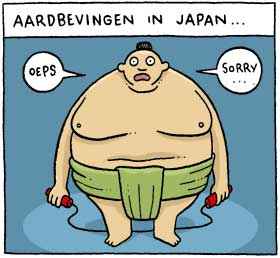 Opbouw van de aarde
Soorten aardkorstplaten
Platentektoniek
Hoe bewegen 
	aardkorstplaten? 
	+ regels platentektoniek.
Kenmerken 
 	plaatbewegingen
Opbouw van de aarde
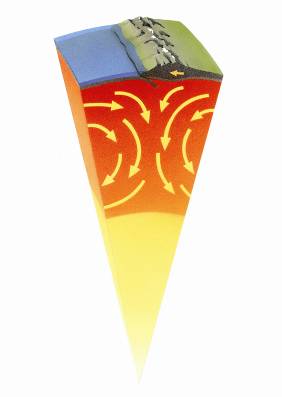 De aarde is opgebouwd uit:
de aardkorst
(stukken continent en oceaanbodem)
de aardmantel
   (bewegend, stroperig)
de aardkern
   (vast)
Soorten aardkorstplaten
1. Oceanische platen:
- 	Zwaar
Dun (+/- 7 km)
Type gesteente = Basalt (vulkanisch gesteente).

2. Continentale platen:
Lichter dan de oceanische platen
Type gesteente = organisch sedimentgesteente, sedimentgesteente en graniet (vulkanisch gesteente).
Dik, gemiddeld 40 km (tot 70 km)
Platentektoniek: waar ontstaat aardbevingen?
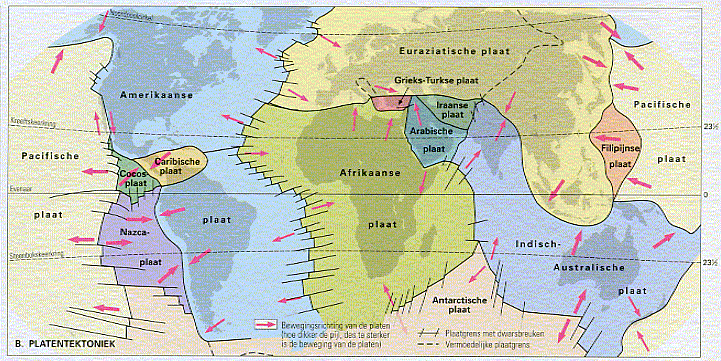 Waarom bewegen de aardkorstplaten?
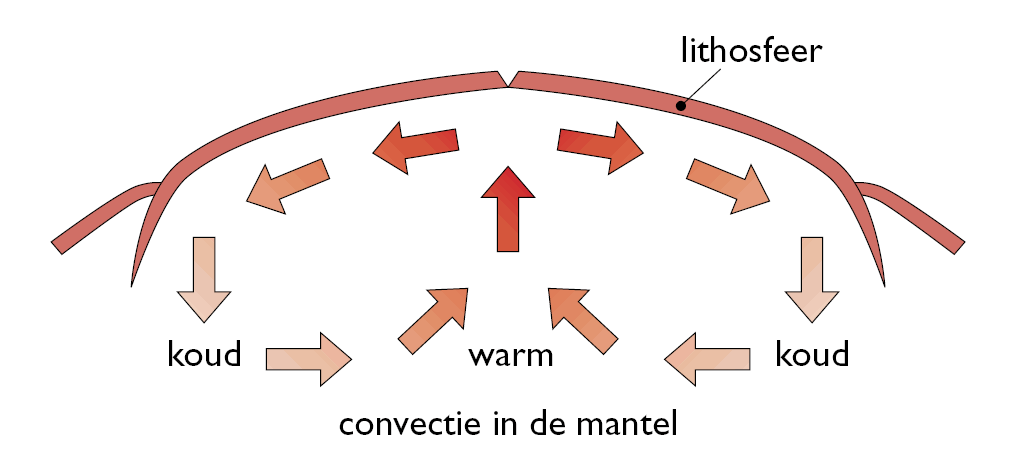 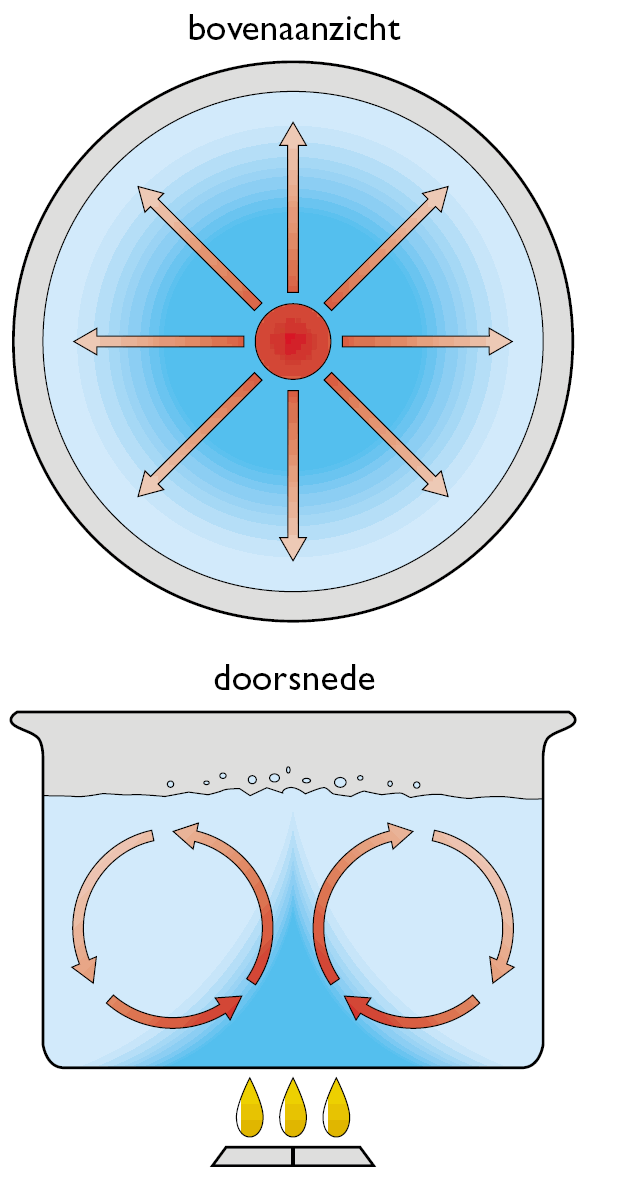 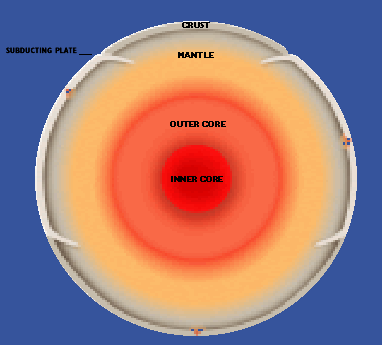 [Speaker Notes: De convectiestromingen in de mantel kun je best vergelijken met een pot kokend water op een fornuis. Op de leerlingen-cd rom vind je een animatie die deze convectie verduidelijkt.]
Regels platentektoniek
1. Convergente (= botsen) beweging:
Het botsen van een oceanische plaat en een continentale plaat.
Regel: de oceanische plaat (= zwaarder) schuift altijd onder de continentale plaat (= lichter) door.

B. Twee continentale platen botsen op elkaar.
Regel: de continentale plaat is even zwaar als de andere continentale plaat. De 2 continentale platen duwen elkaar bij botsing omhoog.

C. Twee oceanische platen botsen op elkaar.
Regel: de oudste (= zwaarste) plaat duikt onder de  jongste (= lichtste) plaat.

2. Divergente (= uit elkaar drijven) beweging.
Regel: 2 platen drijven uit elkaar.

3. Transforme breuk.
Regel: 2 platen schuiven langs elkaar.
Bij welke bewegingen van platen ontstaan aardbevingen?
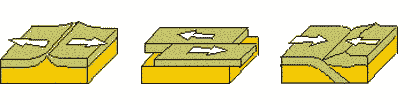 Convergente beweging: 2 platen botsen met elkaar!  

3 mogelijkheden:
A. Botsen van oceanische en continentale plaat.
Gevolgen botsing oceanische en continentale plaat:
Trog  subductiezone
Bergen + Vulkanen
Zware aardbevingen
Trog
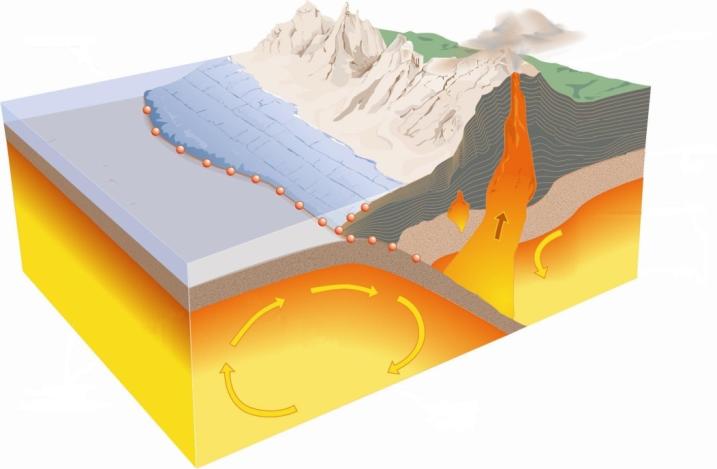 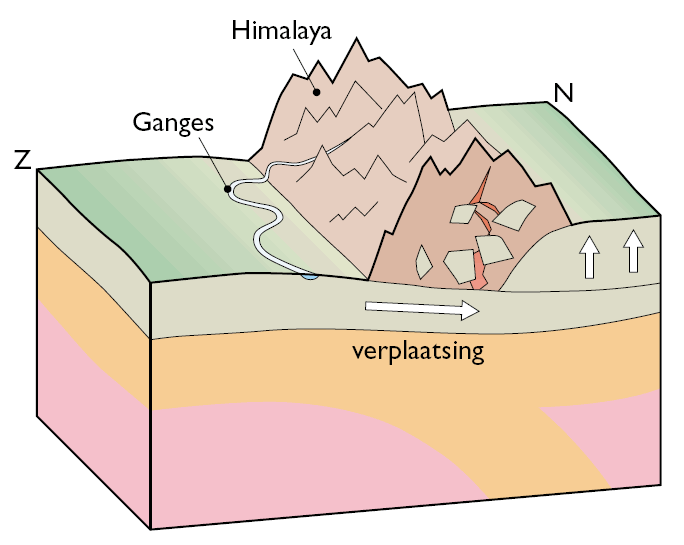 B. 2 continentale platen botsen.
Gevolgen botsing 2 continentale platen:
Gebergten  vb. Himalaya, Alpen
Geen vulkanen
Zware aardbevingen
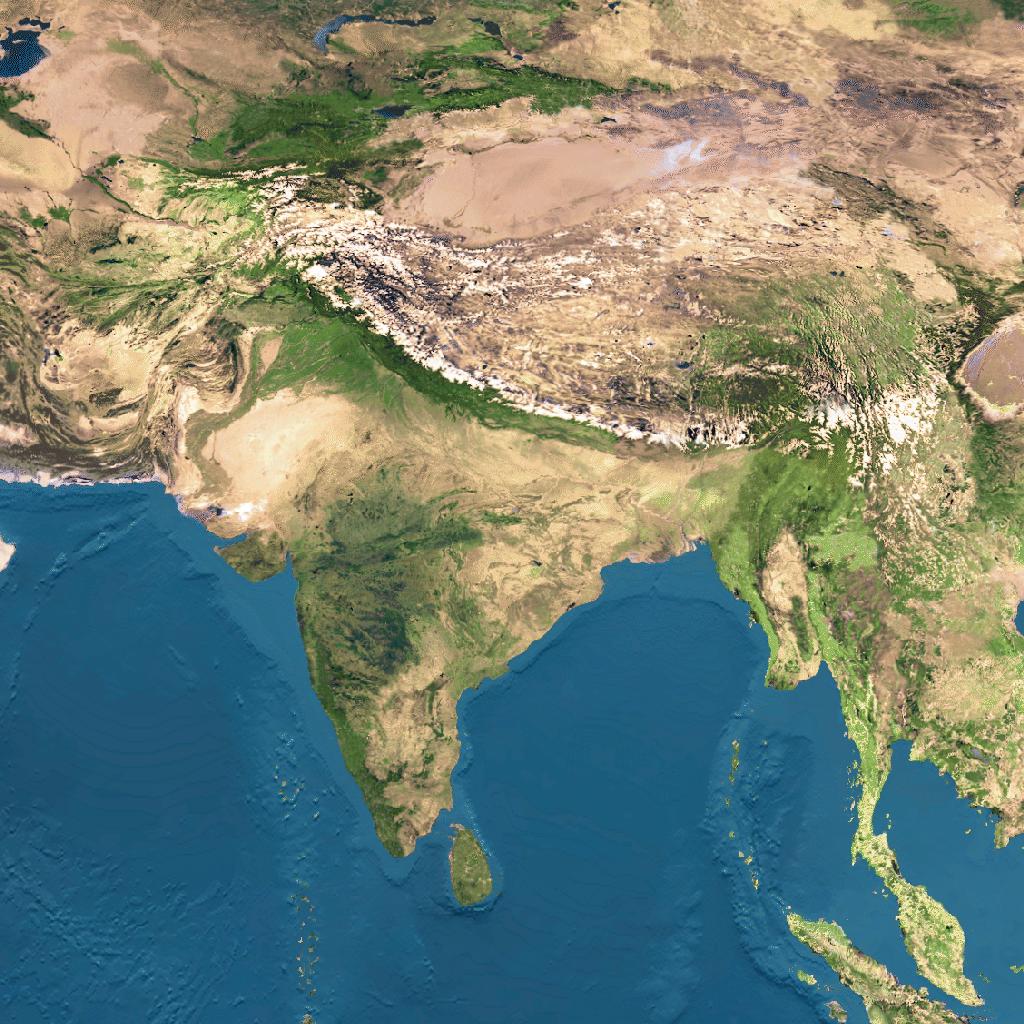 C. 2 oceanische platen botsen.
Gevolgen botsing 2 oceanische platen:
Eilanden met vulkanen
Trog
Lichte aardbevingen
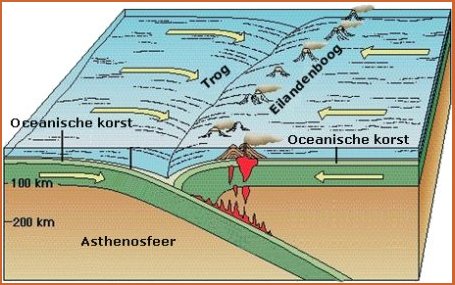 2. Divergerende beweging: 2 platen drijven uit elkaar. Meestal oceanische platen.  
Gevolgen divergente beweging:
Lichte aardbevingen		-  Vulkanen
Eilanden 			- Mid-oceanische ruggen
midoceanische ruggen
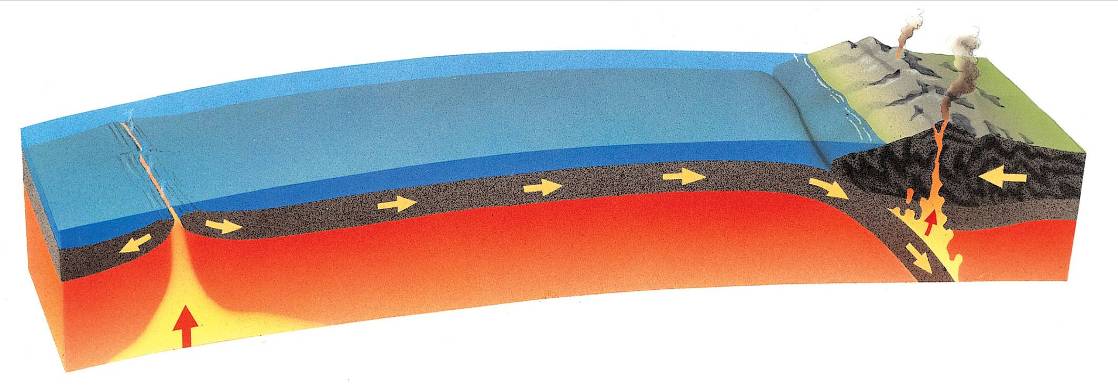 De oceanische plaat is hier jonger of ouder?
jonger
ouder
3. Transforme Breuk: 2 platen schuiven langs elkaar.  ↑ ↓

Gevolgen Transforme breuk:
Geen vulkanen
Zware aardbevingen
Vb. San Andreas Breuk
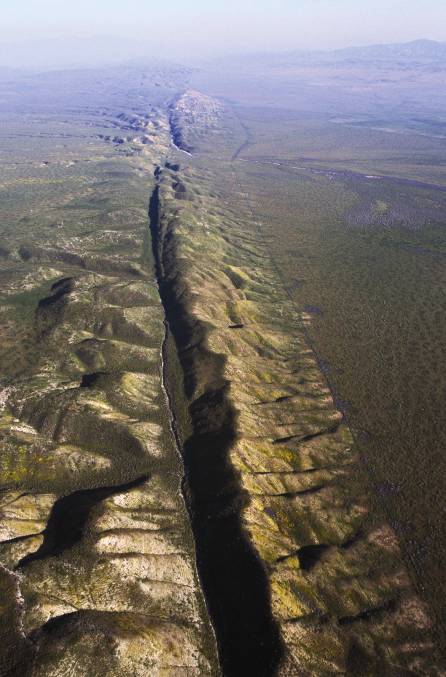 http://www.schooltv.nl/beeldbank/clip/20100721_plaattektoniek01
Aardbevingen: verschil tussen hypocentrum en epicentrum
Waar ligt het epicentrum?
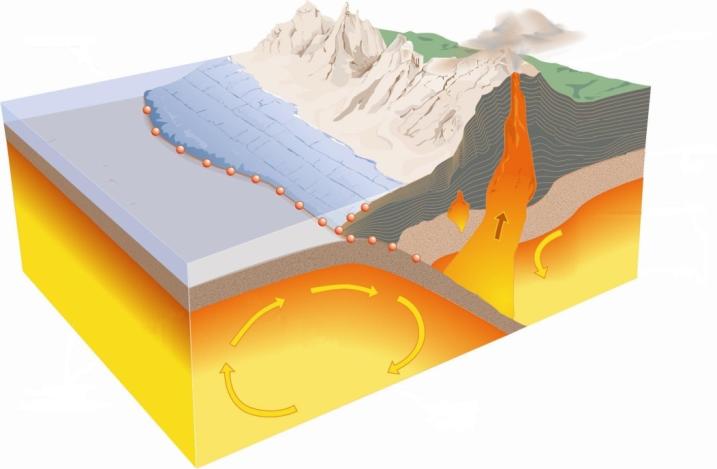 D
Epicentrum
B
C
A
Aardbevingen: verschil tussen hypocentrum en epicentrum
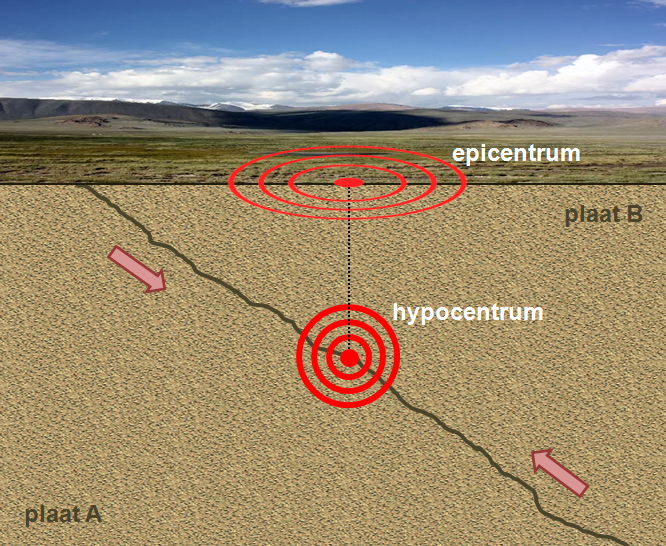 Epicentrum = De plaats waar de trillingen het aardoppervlak bereiken.
Hypocentrum = De plaats in de aardkorst waar de aardbeving (trillingen) ontstaat.
Ontstaan van tsunami’s
Een tsunami is een vloedgolf ontstaan door een aardbeving op de zeebodem
3 oplopende kust
4 tsunami
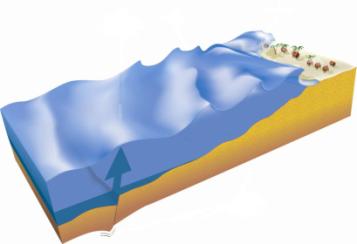 2 water omhoog geduwd
1 aardbeving op de oceaanbodem
Gevolgen tsunami’s
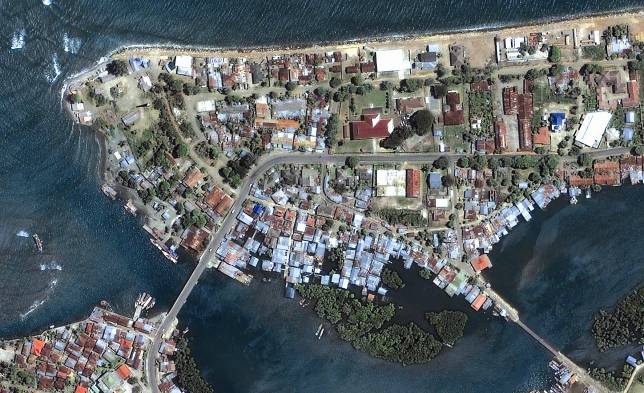 De bekendste 
tsunami 
vond plaats op 
26 december 2004
voor
Banda Aceh
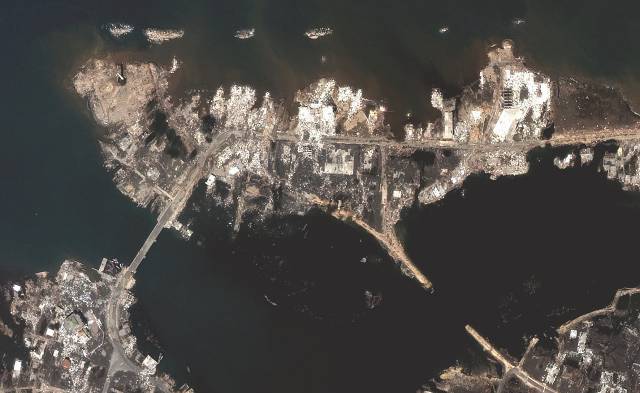 na